Family News and Prayer Requests
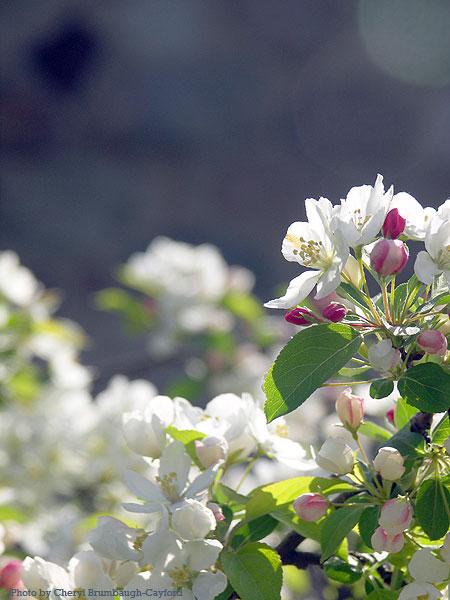 WELCOME TO
CBCGL English Ministry

Seeking to Transform Lives and Communities
- Opportunities and Actions, John 9:4
Praise the Lord that Gideon Lee accepted the calling of being English Minister of CBCGL. His service will start on June 5th.
Praise the Lord! We have collected a pledge of $ 925.00 from last Sunday and reached a total pledge of $1,969,240.00 in which we have already received an actual total amount of $1,917,310.00. Please continue to pray for and participate to pledge for the equipment expenditure. Ask God to bless that we can move on to Phase II quickly after completion of Phase I. Please issue the check to "CBCGL" and write "Building Project" in the memo section of the check for your donation.
The church council has approved the sabbatical leave of Pastor Nathan Willems from June 15th to September 5th, 2016. May the Lord bless him and family in the sabbatical leave.
Youth ministry is looking for several Friday night counselors and Sunday school teachers for the coming fall semester. If you have burden to serve  youth ministry, please talk to pastor Willems or brother Tony Ge. 
The greatest kindness you can do for our students is to pray for them. Pray for 3 months during summer. See God change lives forever. Sign up in next a couple of weeks to pray for students and  coworkers. 
Incoming 7 grade youth parent information meeting will be held  at English sanctuary  from 1pm to 2pm on May 22. Please mark your calendars and save the date to attend the meeting.
Our beloved brother Jack Zhu passed away on May 4th. Please remember his wife, Wen Chen, and sons, Anthony and Kevin, and other relatives in your prayers. May the peace and strength from our Lord Jesus Christ be with them during this difficult time.
May 15th, 2016

Call to Worship
Scripture Reading & Opening Prayer
Songs of Worship
Message
The Life and Action of a Prayerful Disciple
Matthew 6:9-13
Elder Tom Chow

Response & Offering
Announcements
Benediction and Doxology

Sunday School starts @ 11:30AM
Focus on Missions
Update from the Bells, Mission field: China
Greetings from Rick and Jennifer Bell!
The time in China last month was outstanding. I had more opportunities to teach than I had planned, saw divine provision come through for everything I needed to do, and found a former student I have been looking for for 17 years!
One night back in 1999, I conversed with English students who were starting to ask about the Lord. Finally! After a long time they were starting to show some interest. Then Melody came up and ruined everything!
"I don't believe in God. I believe in Darwin!" She started to argue. I tried to answer saying, "You're more special than that. You're not a monkey!" She objected with something else, and the next thing I knew, the rest of the students had left. They didn't care to listen to "the debate.“
At some point, however, a light came on. All of a sudden, Melody's whole countenance changed, and she said, "Oh! Now I understand! There is a God! You're here to tell us about Him!" This was amazing, because it had nothing to do with what I was saying to her at that time. It just seemed like a wall had supernaturally come down.
I gave her a Bible and she tried to read it. But one of her Chinese classmates saw her and said, "Stop reading that! Chinese people don't believe in God!" This discouraged and confused her. I tried to help her but she got busy and then graduated.
Since that time I have caught up with other former students, and I would always ask if they knew how to contact Melody. No one ever did.  Over the years I thought about and prayed for her.
You are the light of the world (Matt.5:14). During this time in China I went to a very dark border area and had to remember not to let the darkness affect me. Instead, I had to remember that we are the light and darkness must flee. In this place I caught up with another former student, and he was still in touch with Melody!  I finally found her! 
She was excited to hear from me and came from two hours away to meet. 17 years later, Melody prayed with me and a Chinese brother to receive Jesus Christ as her Lord and Savior!
That was just one highlight of this trip. Thanks to all who are helping us and praying for us. The ministry continues. Let's have a meeting at your small group or church!
爱 Love in Christ, Rick and Jennifer
Chinese Bible Church of Greater Lowell
Pastor Peter Wu, Senior Pastor | Pastor Nathan Willems, Youth
Pastor James Chung, Mandarin | Pastor Chen, Cantonese
197 Littleton Road | Chelmsford, MA 01824
978.256.3889 | english@cbcgl.org | www.cbcgl.org